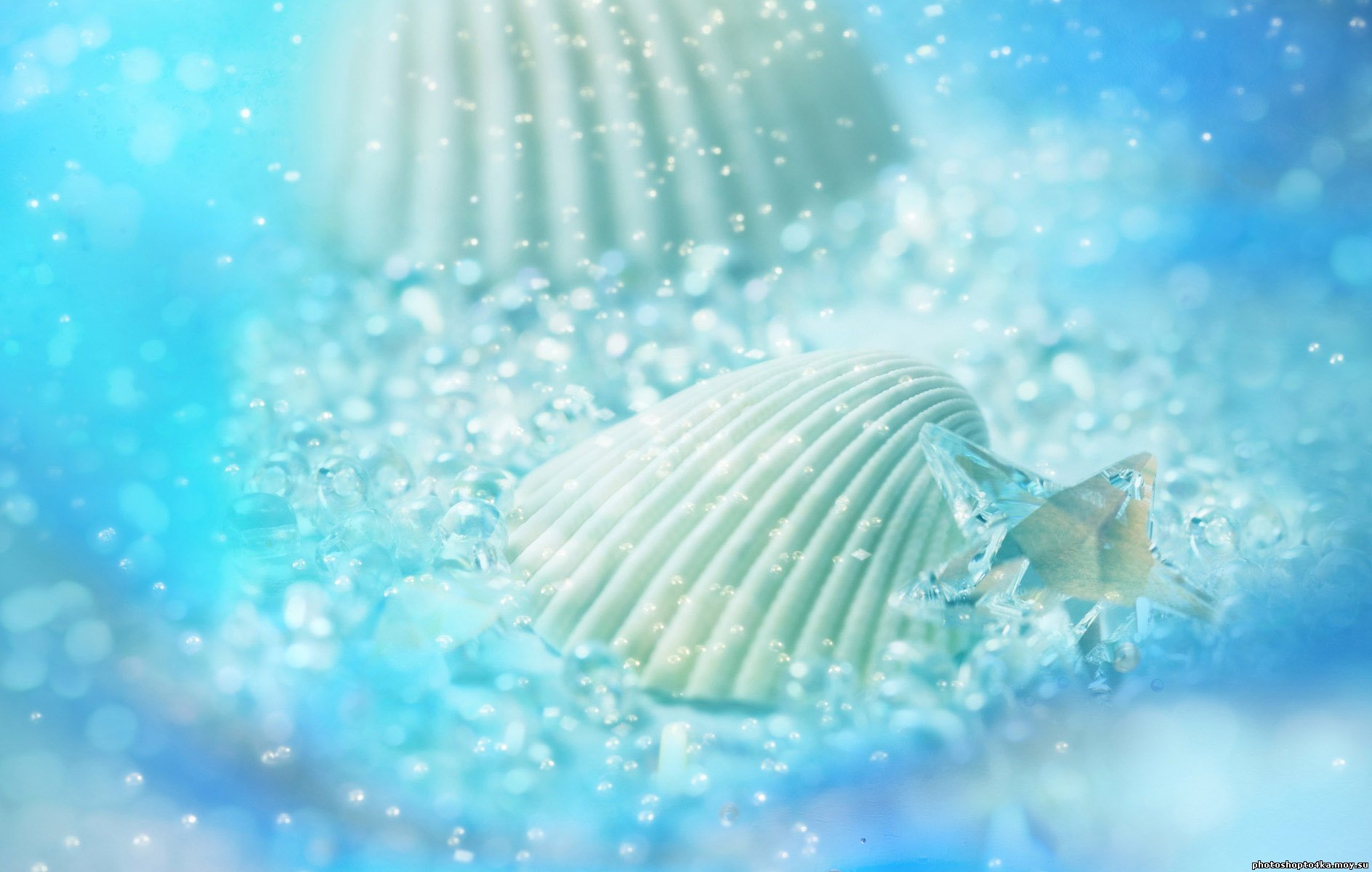 Тема занятия:
Изучение ассортимента, особенности продажи рыбы свежей, охлажденной, соленой, вяленой, сушеной, копченой, замороженной.   Изучение признаков качества, консультация о пищевой ценности, вкусовых особенностях и свойствах товаров. Условия хранения, дефекты возникающие в процессе хранения, сроки реализации, маркировка, упаковка.  
Мастер п/о     Осипенко Л.Ю.
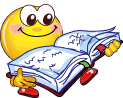 ЦЕЛИ  ЗАНЯТИЯ:
ОБРАЗОВАТЕЛЬНАЯ:
-ознакомить обучающихся с ассортиментом рыбы, с особенностями продажи, условиями хранения, дефектами, сроками реализации, маркировкой, упаковкой. 

  ВОСПИТАТЕЛЬНАЯ:
-прививать интерес к избранной профессии, воспитывать у обучающихся  строгое   выполнение правил охраны труда, санитарии и гигиены.  Воспитать у обучающихся чувство аккуратности в работе

  РАЗВИВАЮЩАЯ:
 -развивать мыслительную и  познавательную деятельность на занятиях

МЕТОДИЧЕСКАЯ: 
-показать эффективность методов и приемов работы мастера    производственного обучения, позволяющих активизировать   познавательную  и  мыслительную деятельность.
АКТУАЛИЗАЦИЯ ОПОРНЫХ  ЗНАНИЙ
Как классифицируют рыбу семейства промысловых?
Какие требования предъявляются к качеству живой рыбы?
Чем отличается сушеная рыба от вяленой?
Что такое пресервы?
Каких видов копчения вырабатывают рыбу?
Как делят рыбу в зависимости от длины и массы?
Классификация рыбы
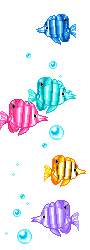 Семейства промысловых рыб
Живая рыба
Охлажденная рыба
Мороженая рыба
Соленая рыба
Сушеная рыба
Вяленая рыба
Копченая рыба
Рыбные консервы
Пресервы
Строение тела рыбы
Семейства промысловых рыб
Семейство осетровых (осетр,белуга,севрюга,калуга,стерлядь,шип)
Семейство лососевых
 (красномясные-семга,кета.горбуша,чавыча,белорыбица, сиг, форель, ижуч; беломясные- нельма )
Семейство карповых
 (карп, лещ, плотва, вобла, сазан,толстолобик)
 Семейство окуневых
 (окунь, судак)
Семейство тресковых 
(треска. пикша,навага, минтай, путассу)
Семейство сельдевых
 (сельдь, тюлька, килька, сардины, салака, сардины)
Семейство скумбриевых 
(скумбрия-азово-черноморская, обыкновенная, курильская, атлантическая)
Семейство ставридовых
 (ставрида- азово-черноморская. океаническая)
СЕМЕЙСТВА РЫБ
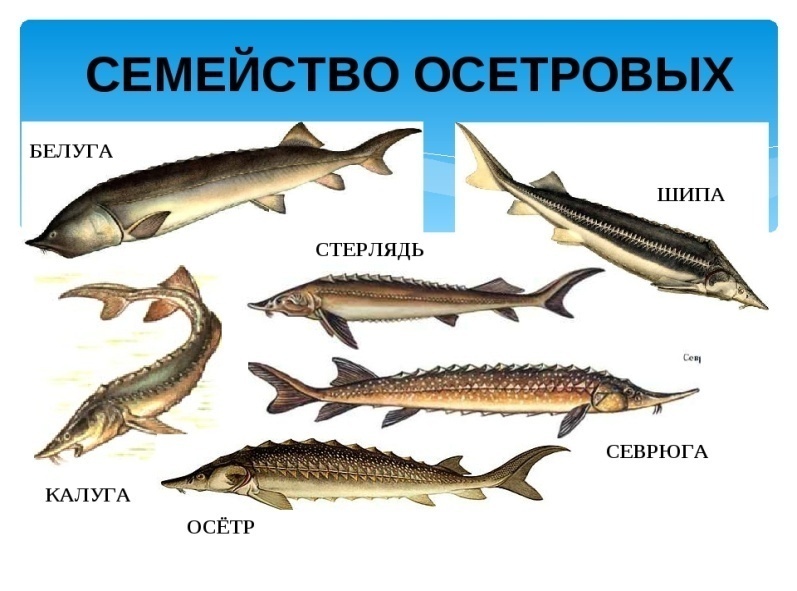 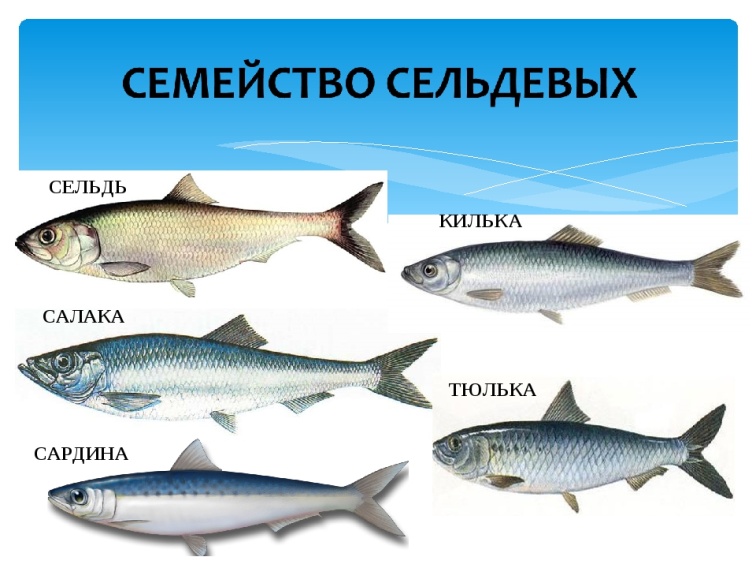 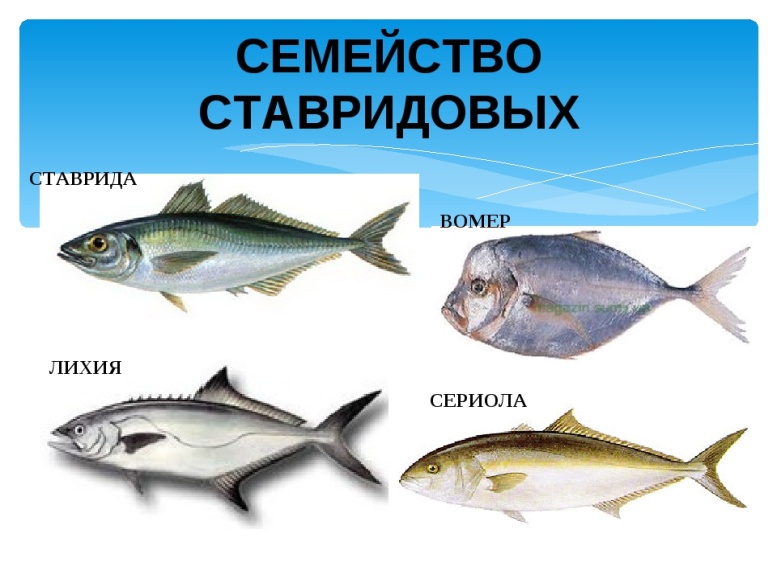 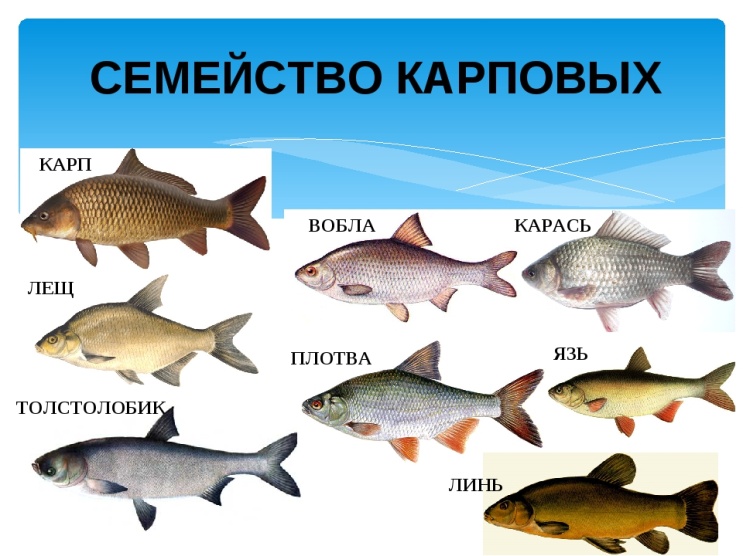 Пищевая ценность рыбы
Белки – от 8-23%
Жиры- 0,5%-30,3%
Углеводы-0,05% в виде животного крахмала
Минеральные вещества около 2%
Витамины
Вода- 57,6 до 82,1%
Технология  продажи рыбных товаров.
1.Живую, свежую, мороженую и соленую рыбу отпускают покупателям чистым весом. 

     2. Перед взвешиванием рыбу показывают покупателю.
      Живую рыбу показывают с помощью сачка
      При показе сельдей, килек  пользуются вилками, щипцами.

     3. Довески при отпуске развесного товара должны составлять не более 10% общего веса покупки, они должны соответствовать сорту и качеству данного товара. 

      4. Стоимость товара определяется по массе товара, указанной на маркировке.

      5. Рыбные товары, поступившие в вакуум-упаковке не взвешивают.

     6.Запрещается  продажа ломаной и раздавленной рыбы,
     держать за прилавком соленые и маринованные сельди в тузлуке, в транспортных бочках.
     
.
Составляющие определения качества рыбной продукции
Общий внешний вид продукта (чистый, без следов крови на жабрах, без водорослей на рыбе и т.д.)
 Ранения
Потемнение и потускнение
Срывы кожи
Кровоподтёки
Окисление жира
Плесневение
Окисление жира
Степень блеска чешуи, сбитость чешуи
Насыщенность цвета
Целостность, отсутствие повреждений (особенно при покупке целой рыбы)
Запах продукта (посторонние, старые, кисловатый запах в жабрах)
Поверхность кусочков рыбы (отсутствие заветренности, слизкости и т.д.)
Хранение рыбных товаров
- В охлаждаемых помещениях (холодильных камерах) при поддержании температурного и влажностного режимов - На подтоварники, стеллажи, поддоны, рейки. 
     - В ящики, картонные коробки,  в штабели маркировкой к проходу. 
     - Бочки укладывают в штабели в 2-3 яруса.
     -Тюк и мешки кладут в штабеля плашмя.
Дефекты рыбы
Дефекты запаха: Посторонние запахи, старые запахи,  кисловатый запах в жабрах
Внешнего вида: · Сбитость чешуи, ранения, потемнение и потускнение, срывы кожи,  Кровоподтёки,  Окисление жира,  Плесневение,  Окисление жира
Консистенция ·  Ослабевшая,  Дряблая, · Бесструктурная, Недомороженность
 Механические повреждения:  Побитость,  с колотыми ранами, с порезами, неправильно разделанная рыба,  с оторванной или надорванной головой
Размещение  рыбных товаров в магазине
- в зоне обслуживания по  видам, группам, сортам, потребительским комплексом.
    -ближе к зоне, где выполняются подготовительные операции.
    - товары, требующие длительного ознакомления с ними покупателей, располагают в глубине торгового зала, чтобы не создавались помехи движению покупательских потоков.
Продажа рыбы
Оформление витрины
Хранение рыбных товаров
- в охлаждаемых помещениях (холодильных камерах с различными системами охлаждения)
   - укладывают на подтоварники, стеллажи, поддоны, рейки, в ящики или картонные коробки  в штабели маркировкой к проходу. 
   - бочки с рыбой укладывают в штабели в 2-3 яруса горизонтально верхним дном в сторону прохода или рядами бочек.
   -тюк и мешки кладут в штабеля плашмя.
    Запрещается: совместное хранение свежемороженной рыбы с рыбными, колбасными и кулинарными изделиями.- укладка рыбных товаров непосредственно на пол
Маркировка на крышках металлических банок
Наносится методом выштамповывания условных обозначений в три ряда:
     05 число, 
    10 - месяц,
    2020 - год;                                                 05  10  2020
    137 - ассортиментный знак                    137      157
    157 - номер завода)                                       1 Р
    1 - номер смены 
    Р  - индекс промышленности
Домашнее задание
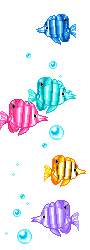 Ответить на вопросы:
    1. Определите возможность использования в пищу живой рыбы, имеющей следующие показатели качества:
         а) естественная окраска обесцвечена, движения вялые, плавает в основном на боку или лежит на дне;
         б) механические повреждения, с тусклой чешуей, мутными глазами, запахом нефтепродуктов. 
    2. Составить кроссворд:
    - Икра рыб